Еженедельный отчет по созданию Центра образования цифрового и гуманитарного профилей «Точка роста»
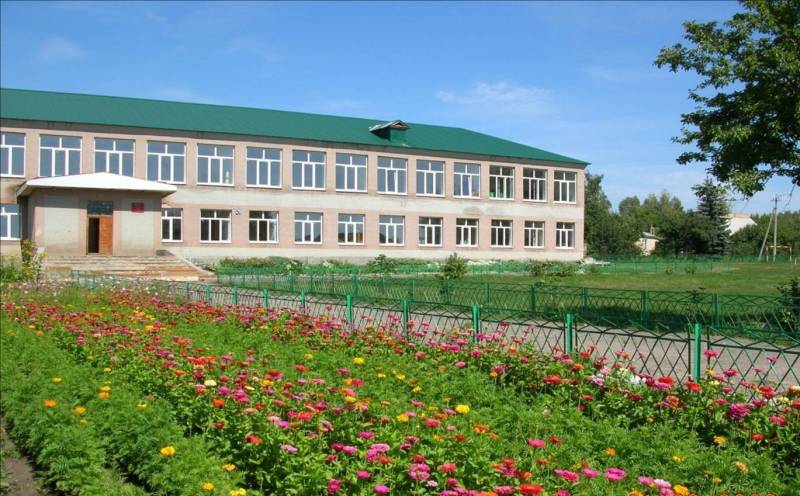 Муниципальное  бюджетное общеобразовательное учреждение 2 - Гавриловская средняя общеобразовательная школа
(7.08.2019)
Кабинет № 1
В настоящее время в кабинете № 1 ремонт окончен.
Кабинет № 1
В настоящее время в кабинете № 1 ремонт окончен.
Кабинет № 2
В настоящее время в кабинете № 2 ремонт окончен.
Кабинет № 2
В настоящее время в кабинете № 2 ремонт окончен.
Коридор
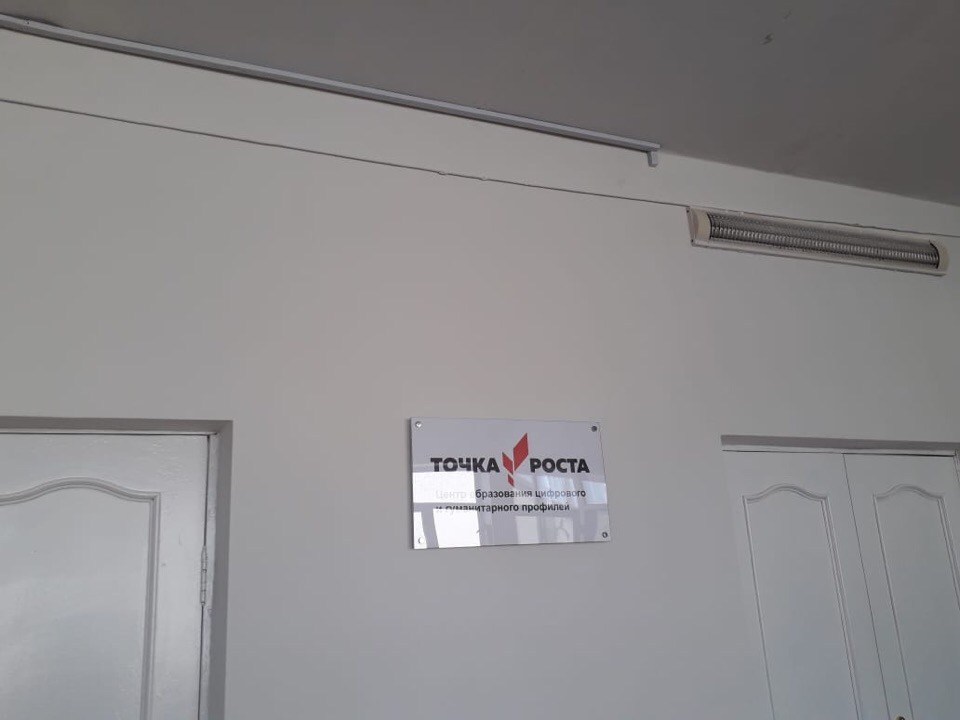 Вывеска размещена